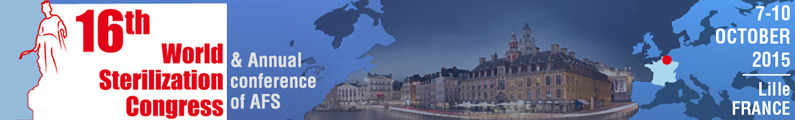 Biological indicators role in CSSD equipment qualification and monitoring
Paulo Roberto Laranjeira
1
Brazil
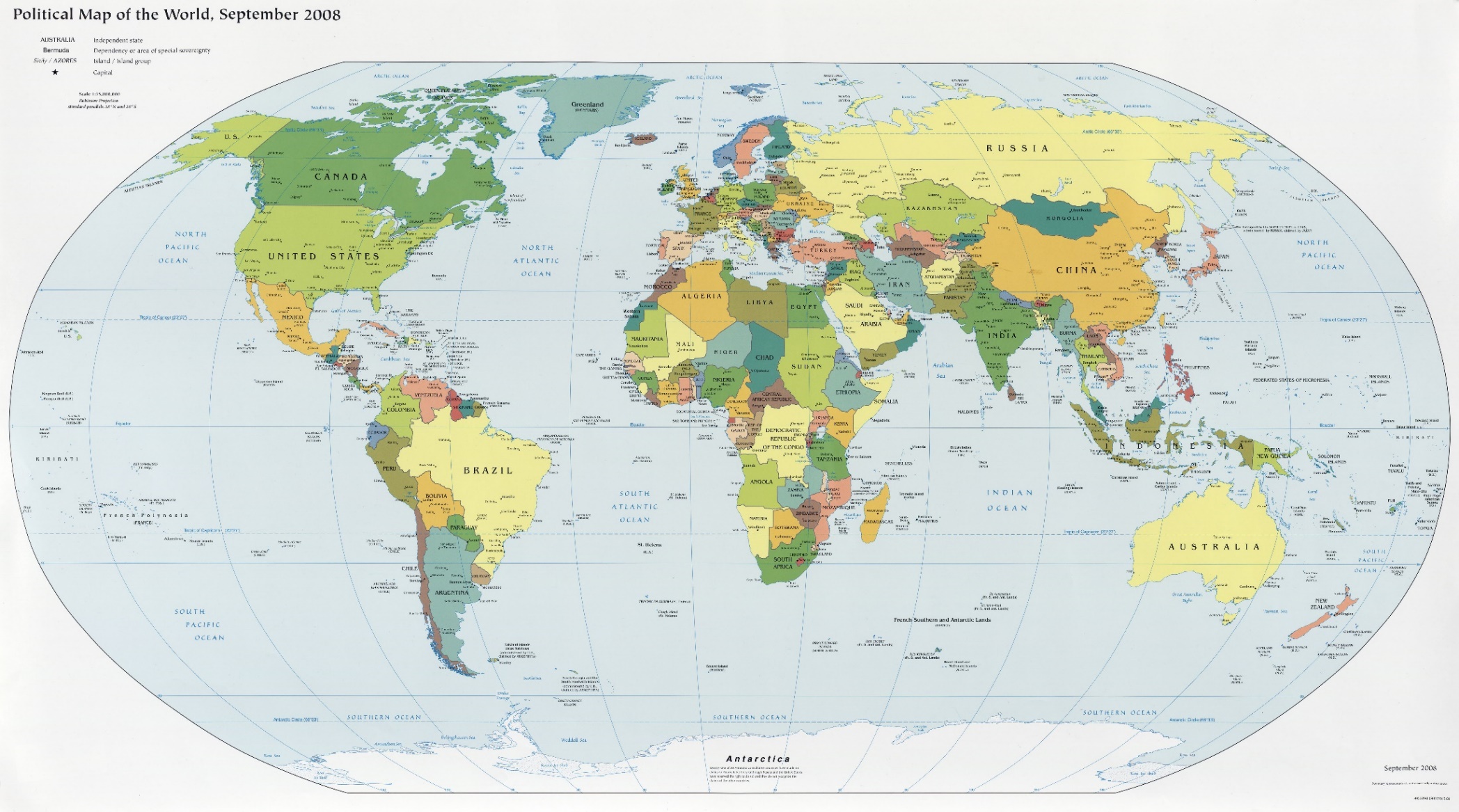 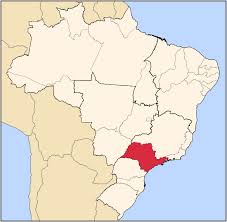 2
[Speaker Notes: Introduction about Brazil]
Orion C.E. - Brazil
Founded 1998
32 employees
12 equipment qualification teams
Certified Kaye System maintenance and calibration services
3
[Speaker Notes: Short presentation of my company, showing what we qualified last year.]
Regulations and Standards
Regulations
Standards
By country;
Establishes minimum qualification requirements:
Frequency;
Load;
Responsibilities.
Requirements for load monitoring
International and local;
Qualification and re-qualification steps;
Critical normative criteria;
Informative criteria;
Load monitoring.
4
[Speaker Notes: Regulations must be met. They don´t tell you how to do it. Standards will help you with that.]
Manufacturer IFU´s
Standards
ISO 17664
ISO 11737
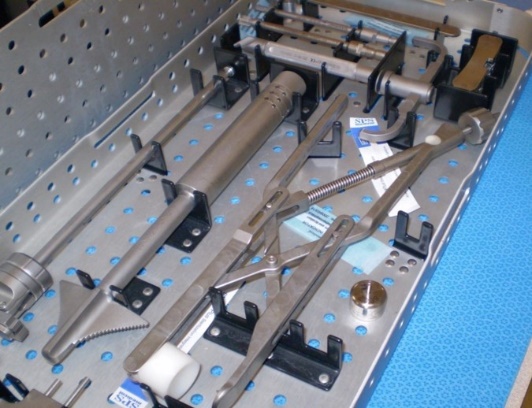 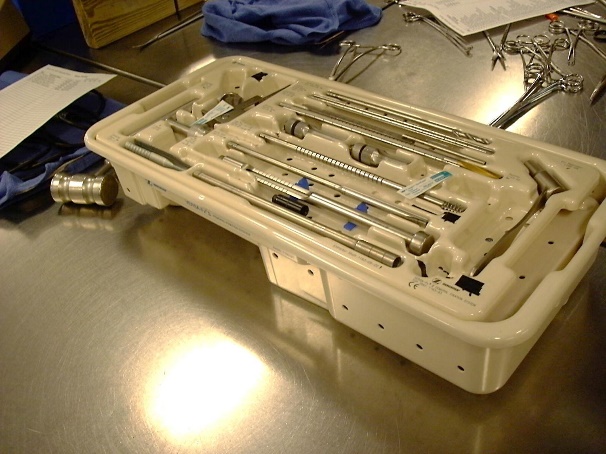 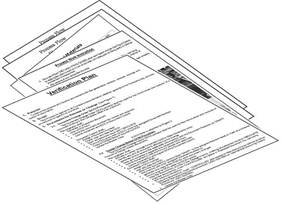 Standard 134ºC 4 minutes Cycle
5
[Speaker Notes: Manufacturer is responsible for supply a validated IFU, that will inform, among other info, if the sterilization cycle is a standard one or not]
First Step
Protocols must be written and approved prior to equipment challenge
Qualification protocols
Indicators (biological, chemical and physical) protocols
CHANGE CONTROL
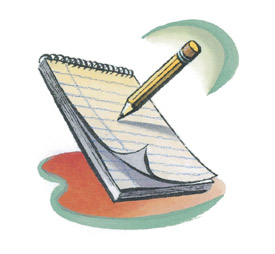 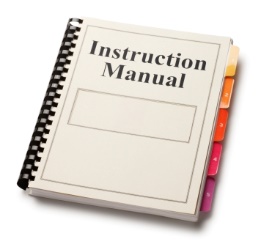 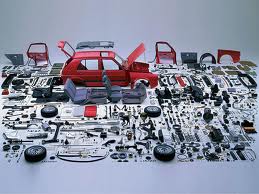 6
[Speaker Notes: Base on regulations, determine which standards will be used. Protocol must define qualification and monitoring criteria. Change control is important to determine when an equipment needs to requalified.]
Thermal Destruction of Microorganisms
Theory:
Fo
Tref = 121ºC
D = 1 minute
Z = 10ºC
OverKill = 12 logs
1 min
1 min
1 min
1 min
1 min
1 min
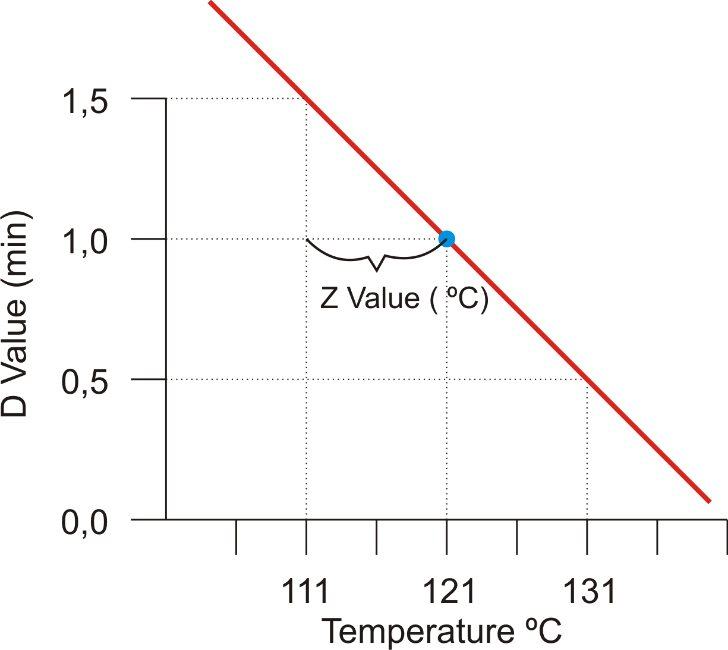 1 min
1 min
1 min
1 min
1 min
1 min
12 minutes
7
[Speaker Notes: The sterilization will cause a logarithmical reduction of microorganisms. In theory, for every 1 minute @ 121ºC, for a Z value of 10ºC, we will have a reduction of 1 log. Total 12 minutes]
Thermal Destruction of Microorganisms
3 min
1 min
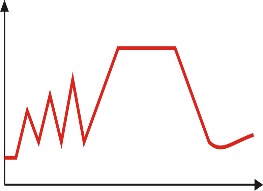 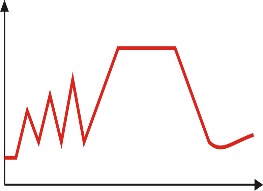 3 min
1 min
3 min
T = 121ºC
D121 = 1,5 minutos
Z = 20ºC
T = 134ºC
D134 = 0,33 minutos
Z = 20ºC
3 min
1 min
3 min
1 min
3 min
8
[Speaker Notes: For real evidence using a BI:  D=1,5 and Z =20ºC, we will need 18 minutes @ 121ºC for a 12 log reduction or 4 minutes @ 134ºC for a 12 log reduction]
Biological Indicator – Real evidence
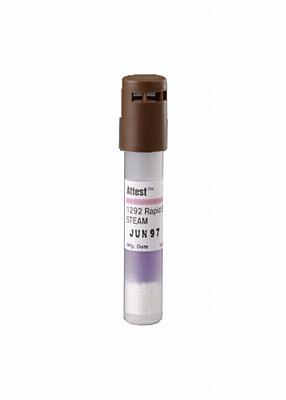 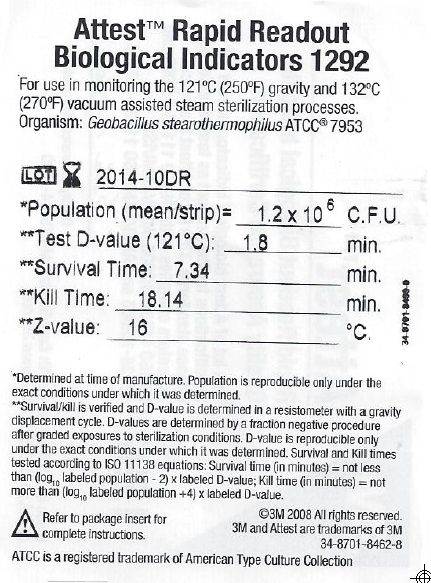 Fo = 1,8 * (Log 1,2 x 106  - Log 1,0 x 10-6)

Fo ≈ 21 minutes @ 121ºC
9
[Speaker Notes: How to determine the minimal exposure time]
Cycle 121ºC/15 min (exposure only)
Fo (required) = 21 minutes
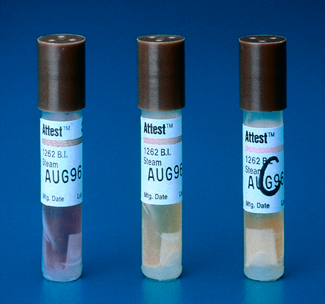 Why?
10
[Speaker Notes: Show that BIs don´t monitor overkill cycles]
Kill x Overkill
11
[Speaker Notes: Biological indicators do not monitor overkill cycles. They are used to determine the lethality curve based on its D and Z values. Cycles should be validated using half cycle approach.]
Cycle: 121ºC/15 minutes
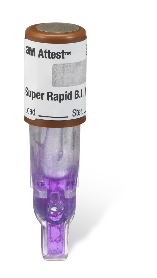 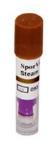 121ºC
100ºC
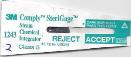 50ºC
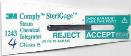 END
Start
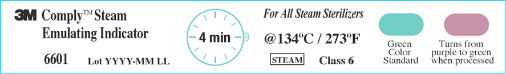 [Speaker Notes: Expected results from indicators]
BI´s in the Qualification
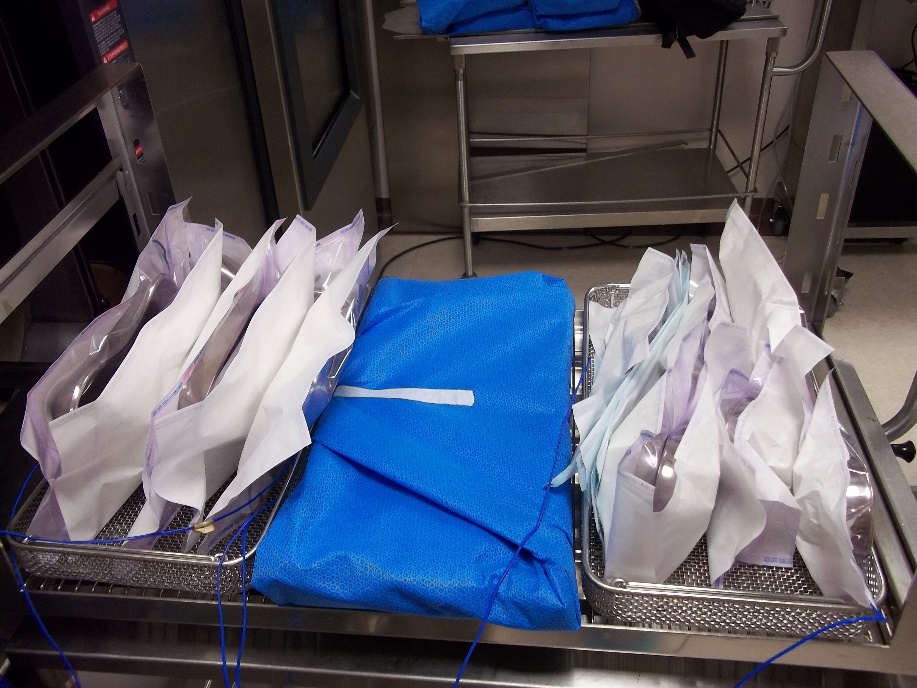 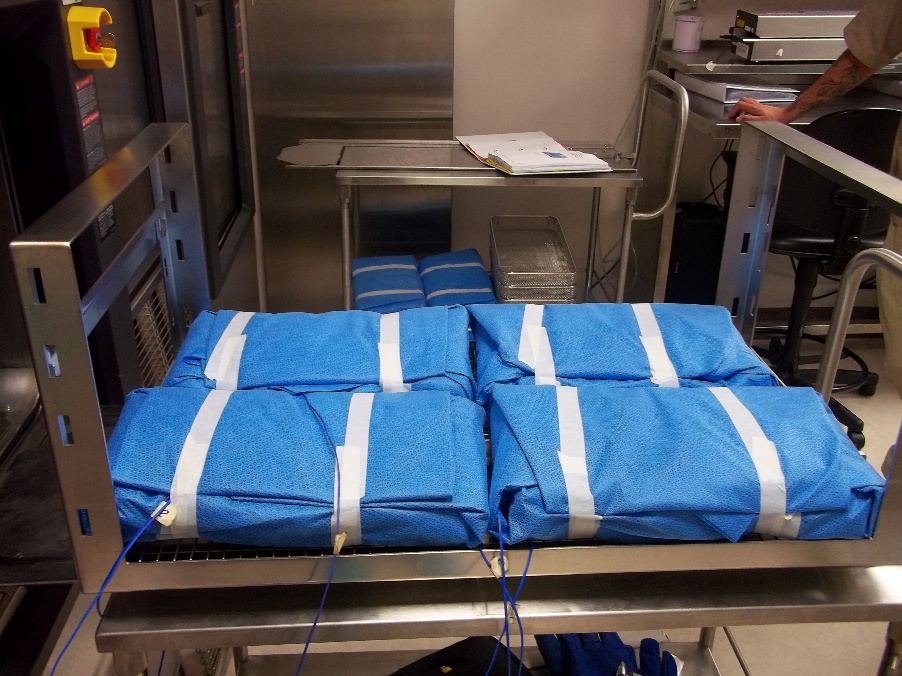 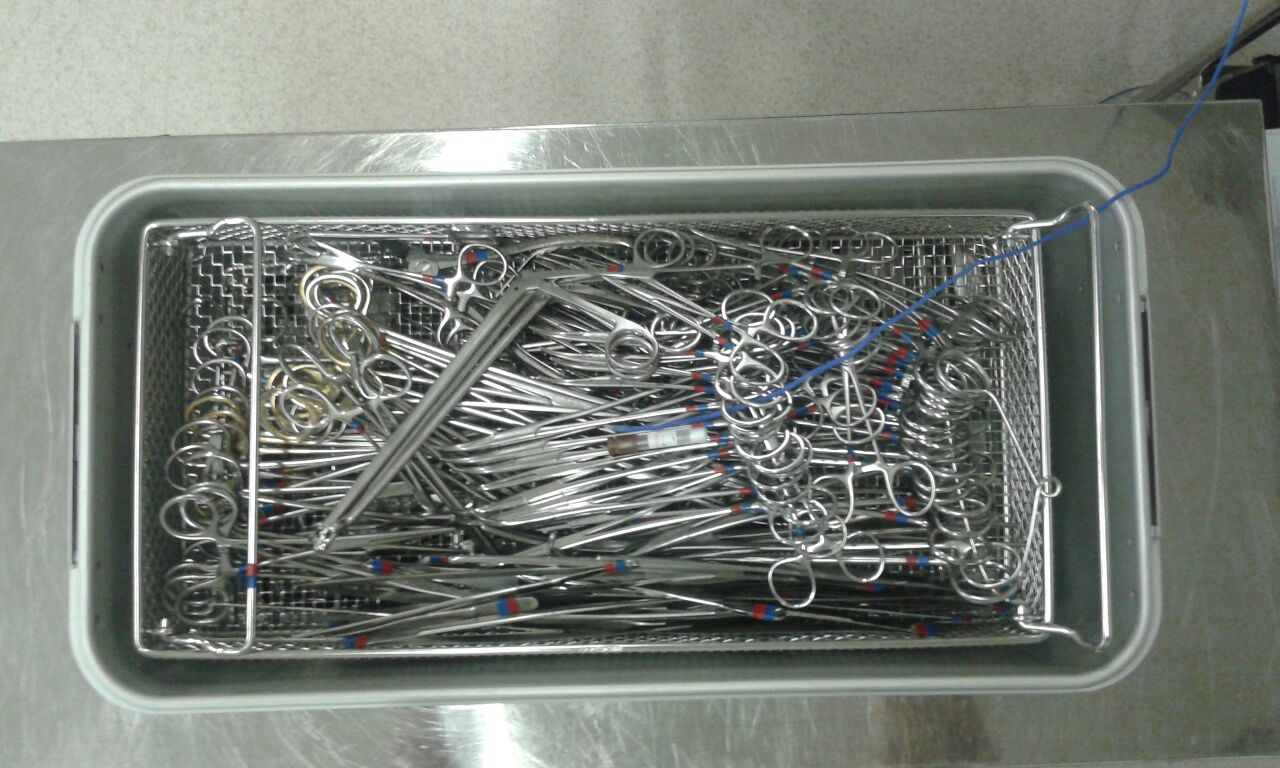 13
[Speaker Notes: Sensors and BIs must be placed inside every single item that will sterilized]
BI´s @ 134ºC/4 min Qualification
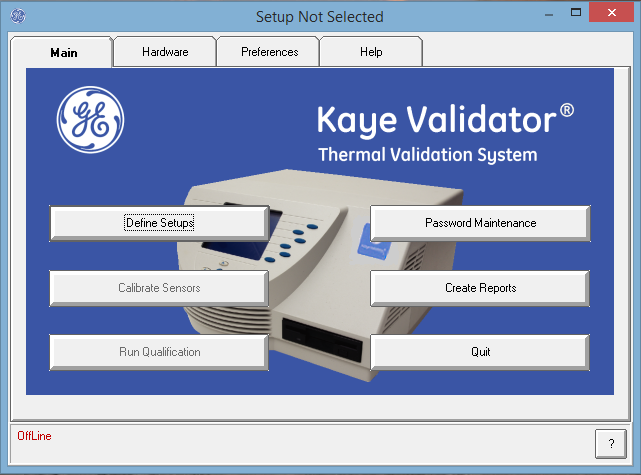 Theory Based
D121 = 1 minute
Z = 10ºC
Tref = 121ºC
14
[Speaker Notes: Sample of calculations done based on theory]
BI´s @ 134ºC/4 min Qualification
Based on BI information @ 121ºC
D121 = 1,9 minutes
Z = 20ºC
Tref = 121ºC
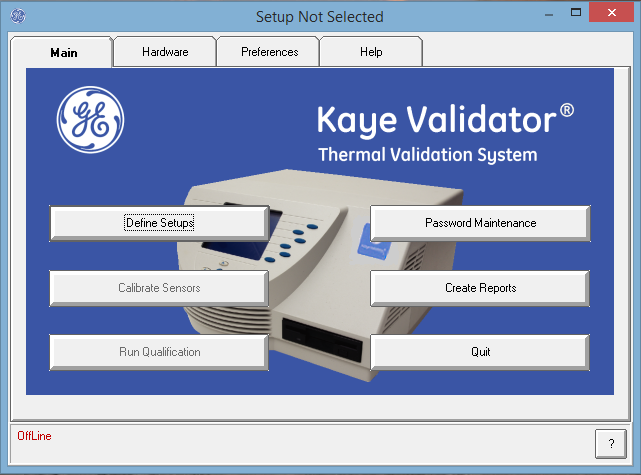 15
[Speaker Notes: Sample of calculations done based on BI info]
BI´s @ 134ºC/4 min Qualification
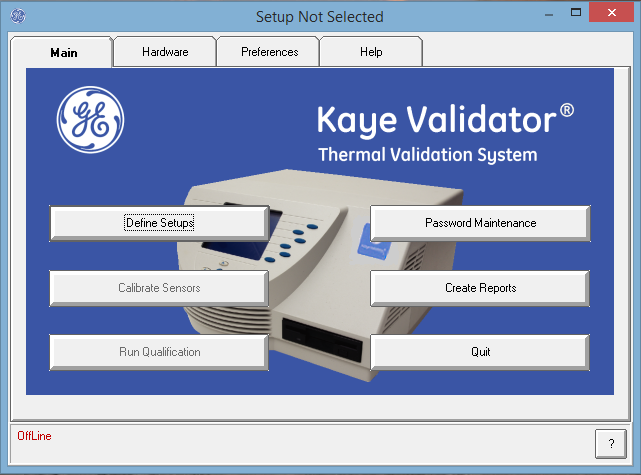 Based on calculated D134 value
D134 = 0,43 minutes
Z = 20ºC
Tref = 134ºC
16
[Speaker Notes: Sample of calculations done based BI info and calculated D value]
Integrating F0 @ 134ºC/4 min cycles
Theory Based
D121 = 1 minute
Z = 10ºC
Tref = 121ºC
Based on BI @ 121ºC
D121 = 1,9 minutes
Z = 20ºC
Tref = 121ºC
Based on calculated D134 value
D134 = 0,43 minutes
Z = 20ºC
Tref = 134ºC
Lethality = 159 minutes


Lethality = 25 minutes


Lethality = 4,96 minutes
17
[Speaker Notes: Results showing that teorical approach leads to a false safety margin. BI´s info used correctly will give a fairly close result to the real thing.]
Monitoring 134ºC/4 min cycles
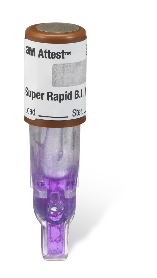 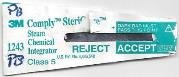 Sal = 1 x 10-7
134ºC
125ºC
121ºC
50ºC
18
[Speaker Notes: Why do we have indicators showing a valid cycle, but it has been aborted before even started]
Recent occurrence
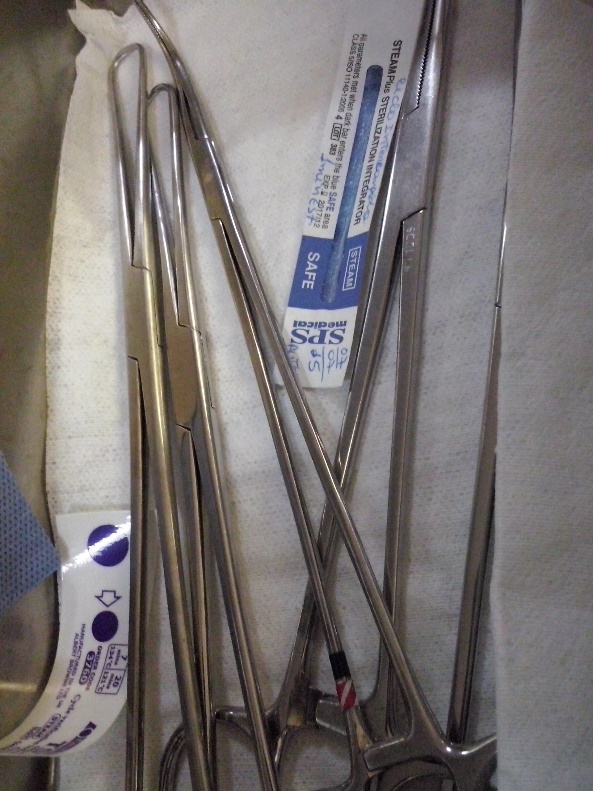 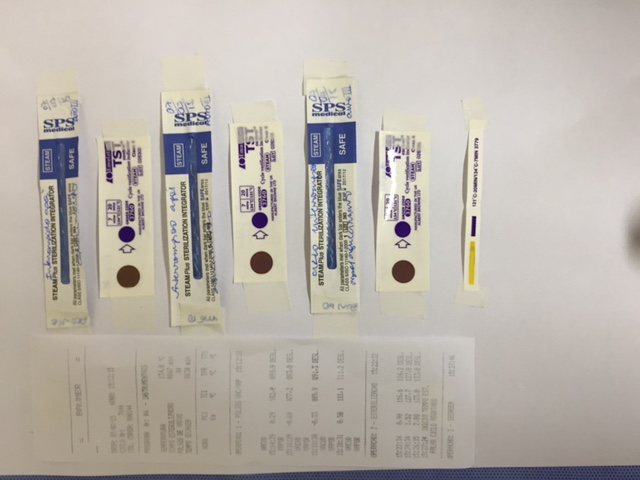 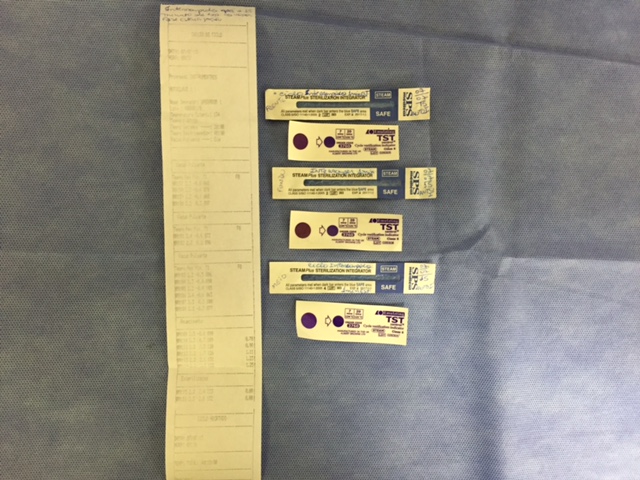 19
[Speaker Notes: Recent occurrence, where the cycle was aborted and all indicators showed OK! Customer tested aborting after coditioning phase and after the heating curve, and still approved!!!!]
134ºC/4 min
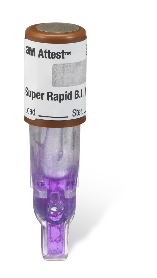 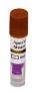 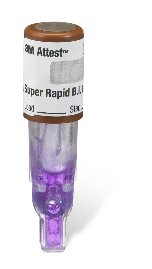 134ºC
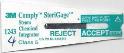 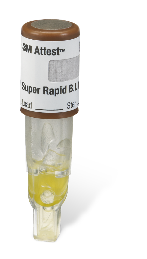 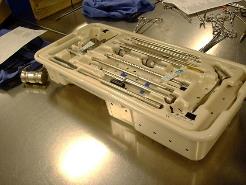 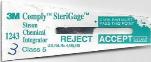 125ºC
121ºC
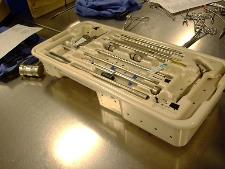 50ºC
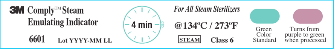 End
Start
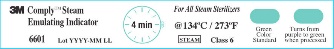 [Speaker Notes: 1st reason ambient or very light loads will reach lethality before even the cycle begins. It its important to have a PCD that represents the worst case and will give the correct result.]
Sterilization Cycle 1
21
[Speaker Notes: 2nd reason, the conditioning and drying phases are not standardized, only the exposure phase. It is common to find sterilizers with a very long heating up time, like this example, where the heating time is longer than the exposure phase. This situation influences the readout of indicators (biological and chemical) given unreliable results. This example also shows the difference response in load temperature at conditioning phase;]
Sterilization Cycle 2
22
[Speaker Notes: This a well adjusted equipment, were load temperatures do not go above 121 at the conditioning phase, the heat up ramp is adequate and the cycle is well controlled.]
Equipment Control
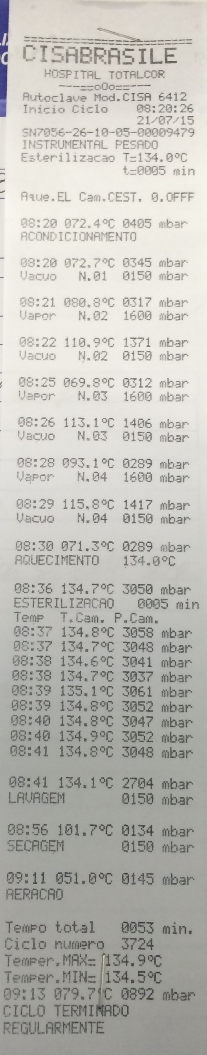 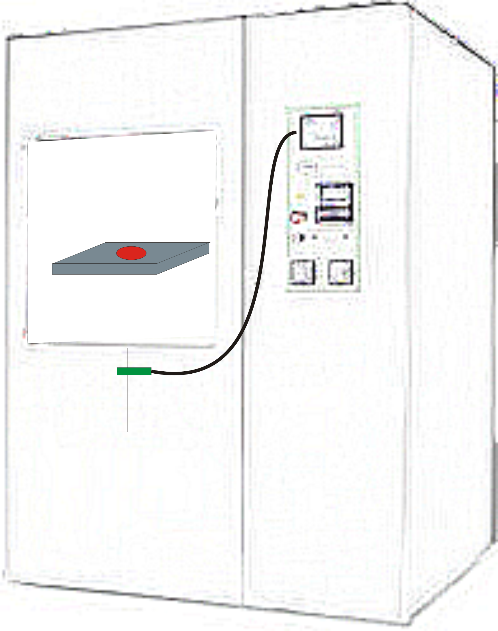 134ºC
125ºC
3 minutes
23
[Speaker Notes: Sterilizers controls the cycle based ona temperature measured at the drain, a pressure measured from a port at the chamber. Presence of NCG inside the chamber will centralized in the center of a package, and the equipment will not register this event. At the end of the cycle the printout will approve the cycle, but temperature inside de load was never sufficient to guarantee sterilization.]
Equipment Control
Super Heated Steam
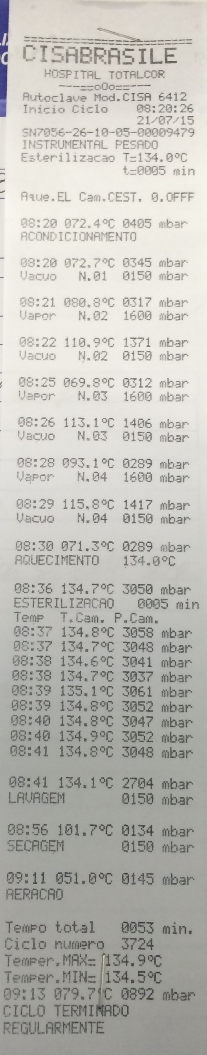 Saturated Steam
Water
155
135
120
115
100
85
70
55
40
Water + Steam
2159
2727 joules
568 joules
24
Sensor error
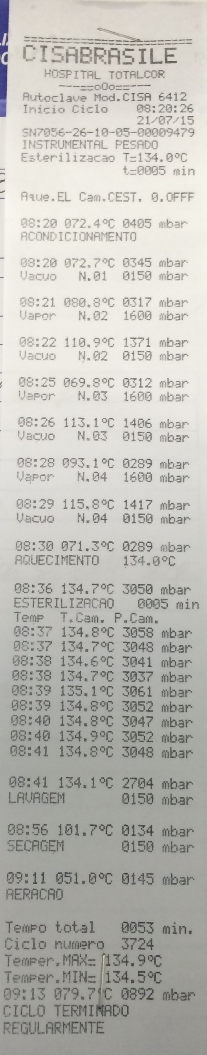 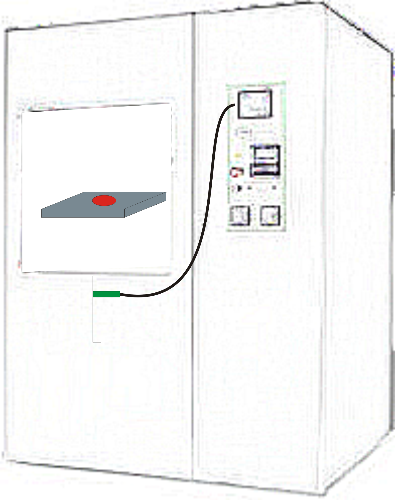 25
[Speaker Notes: Calibration error have a great impact in the lethality calculation. Sensor position at the drain influence de correct temperature readout, where when the equipment is ajusted with it at the center of the drain and after a maintenance or calibration it is placed close to the wall, temperature will have different readings.]
Monitoring best practices
Chemical Indicators
Full cycle monitor
Immediate results
Requires:
EN 285
ISO 17665
ISO 11607
When placed inside a PCD will adequately monitor:
NCG
Biological Indicators
Monitor half cycles
Results depends on incubation period
Real evidence of sterilization
When placed inside a PCD will adequately monitor:
NCG
Superheated steam
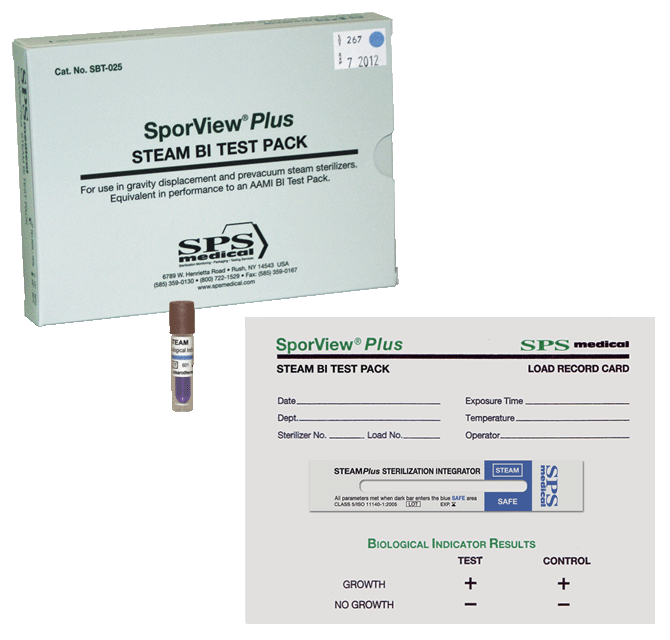 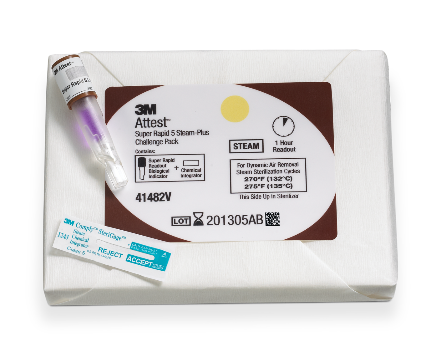 26
[Speaker Notes: Must use all indicators to monitor correctly a sterilization cycle]
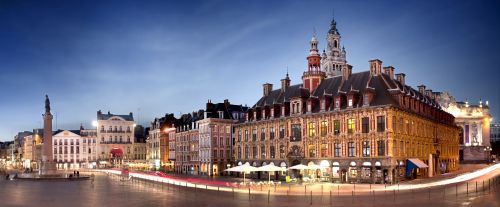 Thank You!
Eng. Paulo Roberto Laranjeira
e-mail: prlaranjeira@usp.br
Celular e Whatsapp: 11-98473-3020
Facebook: prlaranjeira@gmail.com

Pictures and data: Google© e OrionCE
27